НАФТА
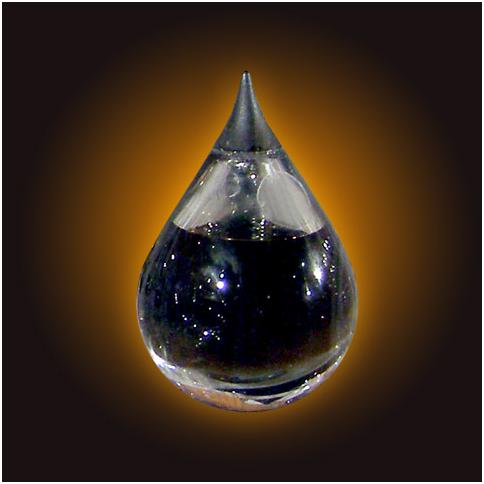 РОБОТА
 УЧЕНИЦІ 11-А КЛАСУ
КУЦАН НАТАЛІЇ
НАФТА
горюча корисна копалина, складна суміш вуглеводнів  різних класів з невеликою кількістю органічних кисневих, сірчистих і азотних сполук, що являє собою густу маслянисту рідину.
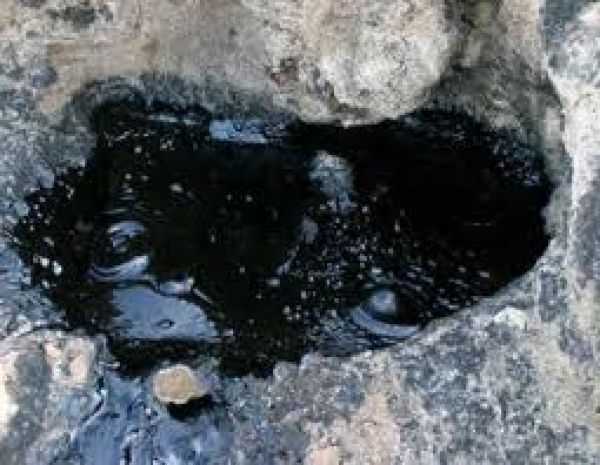 ДЖЕРЕЛА ВУГЛЕВОДНІВ
ФІЗИЧНІ ВЛАСТИВОСТІ
Забарвлення в неї червоно-коричневе, буває жовто-зелене і чорне, іноді зустрічається безбарвна нафта. Нафта має характерний запах, легша за воду, у воді нерозчинна.
ЕЛЕМЕНТНИЙ СКЛАД
вуглець 80-88%, водень 11-14,5%, сірка 0,01-5%, кисень 0,05-0,7%, азот 0,01-0,6%
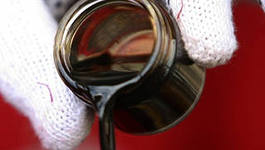 ПОХОДЖЕННЯ НАЗВИ
Вважають, що сучасний термін «нафта» є похідним від слова «нафата», що мовою народів Малої Азії означає «просочуватися».
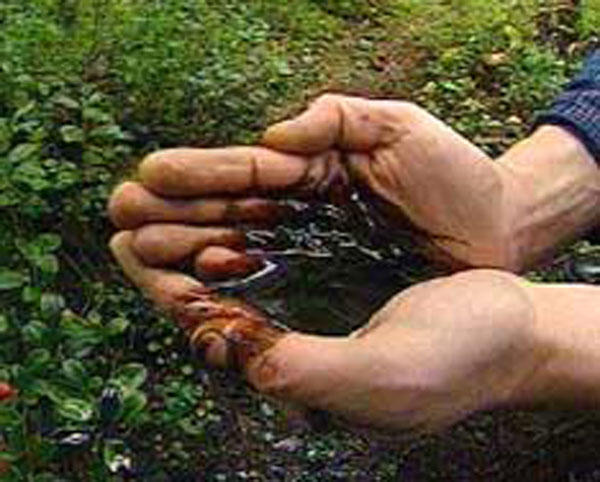 ПРОДУКТИ ПЕРЕРОБКИ НАФТИ ТА НАФТОПРОДУКТІВ
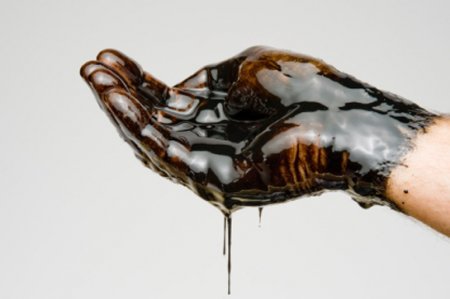 1. Гази крекінгу
2. Моторне паливо
3. Лаки
4. Нафтени 
5. Парафін
6. Мазут 
7. Мило 
8. Ароматичні вуглеводні
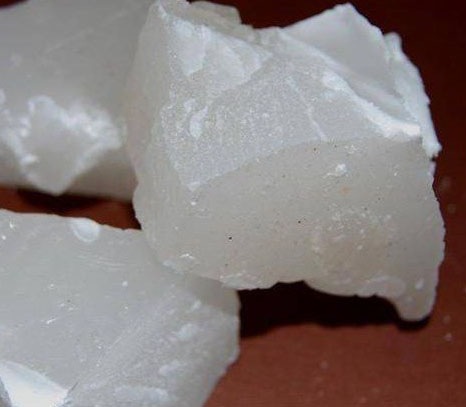 Геологічний розріз нафтоносної місцевості.
СКЛАД
Усього в нафті виявлено понад 50 хімічних елементів. Так, нарівні зі згаданими в нафті присутні V, Ni ,Cl і т. д.
Нафта являє собою суміш бл. 1000 індивідуальних речовин, з яких велика частина — рідкі вуглеводні і гетероатомні органічні сполуки (4-5 мас.%), переважно сірчисті , азотисті (понад 30) і кисневі (бл. 85), а також метал-органічні сполуки .   Інші компоненти — розчинені вуглеводневі гази, вода (від слідів до 10%), мінеральні солі (головним чином хлориди), розчини солей органічних кислот і ін., механічні домішки (частинки глини, піску, вапняку).
НАФТА В УКРАЇНІ
На території України поклади нафти є у Передкарпатті, у Дніпровсько-донецькій областях та на шельфі Чорного і Азовського морів.
Україна лише на 10-12% забезпечена нафтою власного виробництва.
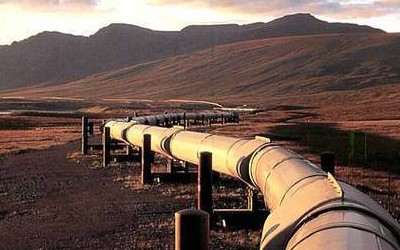 ДЕРЕВО НАФТОПРОДУКТІВ
ЗАСТОСУВАННЯ
Нафта — найважливіше джерело рідкого палива, мастил, сировина для синтетичних матеріалів тощо. Займає провідне місце в світовому паливно-енергетичному господарстві. Її частка в загальному споживанні енергоресурсів безперервно зростає: 3% в 1900 р., 5% перед Першою світовою війною 17,5% напередодні Другої світової війни  24% у 1950 р., 41,5% у 1972 р., 48%. У перспективі ця частка буде меншати внаслідок зростання застосування атомної і інших видів енергії, а також збільшення вартості видобутку.